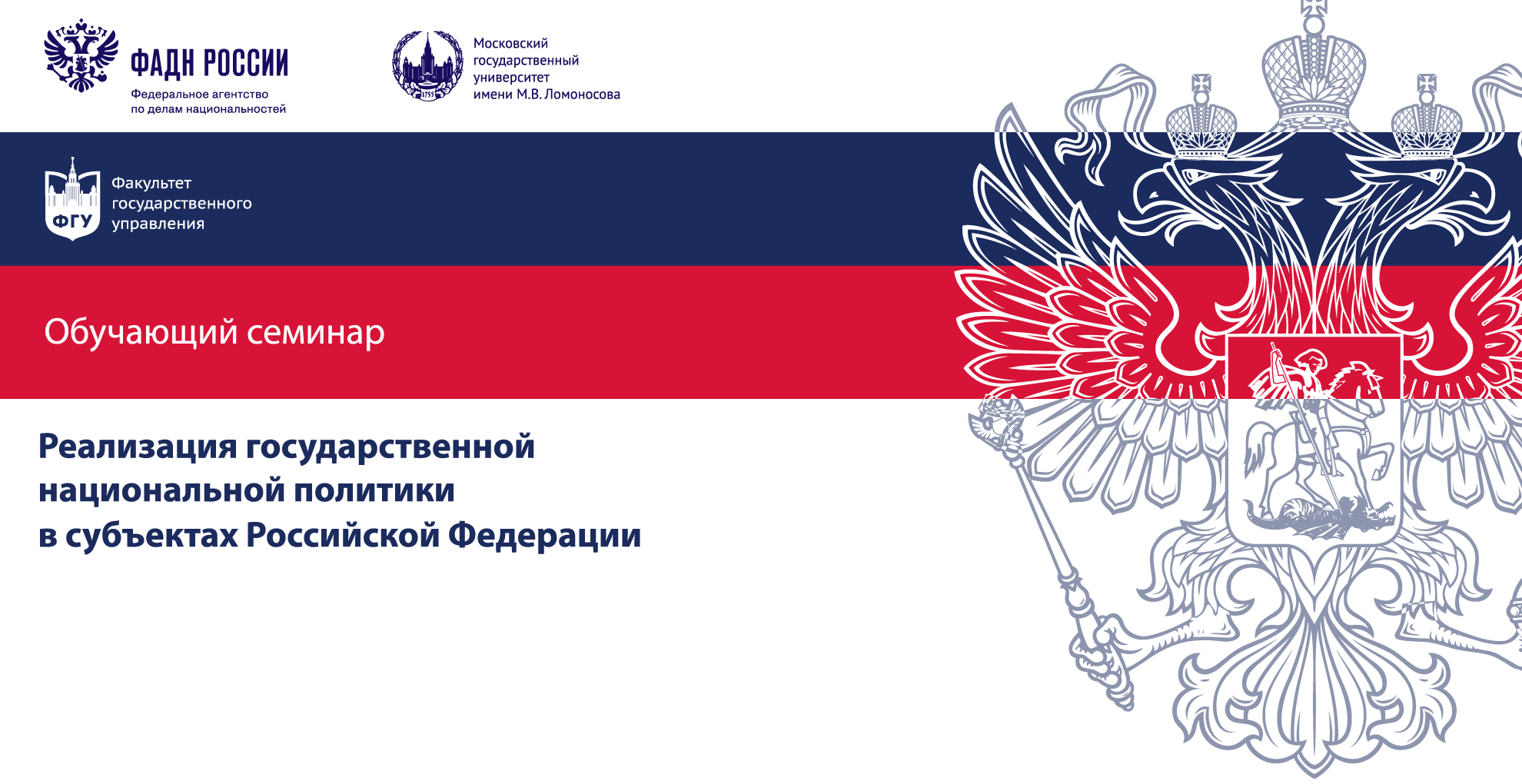 Особенности социальной и культурнойадаптации и интеграции иностранных гражданв Российской Федерации
ПРОБЛЕМА
Внутрисемейный конфликт, основанный на несовпадении понимания этнокультурных ценностей
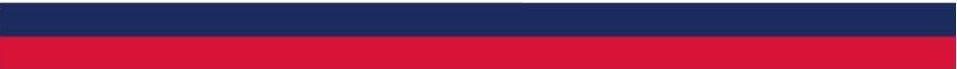 ФАКТЫ
Межнациональный брак.
Воспитание у детей преобладания ценностей одно из культур.
Навязывание национальной культуры (в том числе  насильного) доминирующей нации.
Проблемы детей в детском саду и школе, вызванные основами воспитания в узкой национальной направленности (неприятие ребенка группой). 
Изолирование семьи от социума, ограждение от старшего поколения для полного контроля.
Отсутствие правовой базы, механизмов, регулирующих соблюдение солидарности этнокультурных ценностей. 
Запрет ребенку говорить на русском языке.
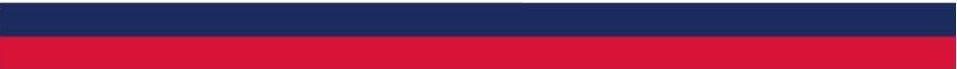 ЦЕЛИ
Сохранение семьи без нарушений этнокультурных ценностей.
Ресоциализация детей межконфессиональных браков в образовательных учреждениях.
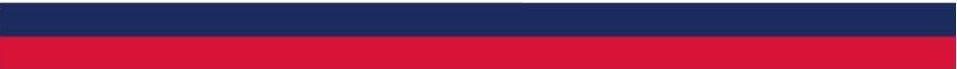 МОДЕЛЬ
Несовершенство нормативно-правовой базы и защиты правоохранительных органов.
Недостатки воспитания.
Низкая правовая грамотность.
Равнодушие общественности.
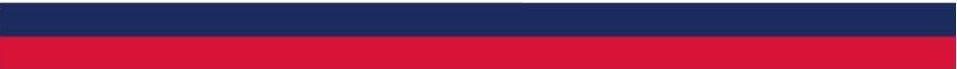 ВОЗМОЖНЫЕ РЕШЕНИЯ(ВАРИАНТЫ ПОЛИТИКИ)
Выход на диаспоры, обращение к духовным лидерам.
Миграционные комиссии: курсы по правилам создания межнациональных семей.
Курсы для родителей по национальным семейным ценностям.
Общеобразовательные программы в дошкольных и школьных учреждениях по национальному воспитанию. Например «Моя страна-Россия».
Создание центра «Моя семья» (НКО). Профилактика по теме «Семейные национальные барьеры».
Формирование общественного мнения через СМИ и социальные сети.
Предварительный ВЫБОР
Создание центра «Моя новая Родина»
ВЫБОР ВАРИАНТА ПОЛИТИКИ АДАПТАЦИИ И ИНТЕГРАЦИИ МИГРАНТОВ В РЕГИОНЕ ЯВЛЯЕТСЯ НА ДАННОМ ЭТАПЕ «ПРЕДВАРИТЕЛЬНЫМ», Т.К. В ДАЛЬНЕЙШЕМ НА НЕГО МОГУТ ПОВЛИЯТЬ ФАКТОРЫ НАЛИЧИЯ РЕСУРСОВ (СМ. СЛЕДУЮЩИЙ СЛАЙД) И ЦЕННОСТЕЙ (СМ. СЛАДЫ ДАЛЕЕ).
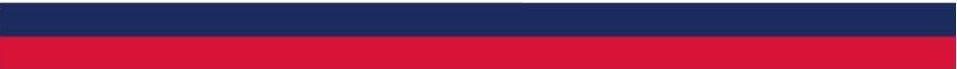 РЕСУРСЫ
Миграционная служба.
Общественная национальная организация.
СМИ, социальные сети.
Религиозная организация.
Местная администрация.
Доступные психологические, правовые центры.
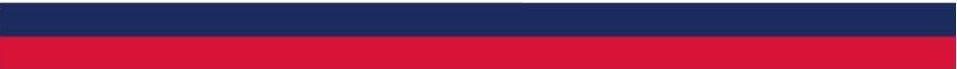 ЦЕННОСТИ
Сохранение культурных ценностей (язык, обряды, обычаи) двух национальностей, которые создали семью.
Изучение законов страны, в которой проживает семья.
Уважение религиозных догм.
Формирование общественного мнения (СМИ, социальные сети).
Гарантия защищенности пострадавшей стороны правоохранительными органами, доступность юридической консультации.
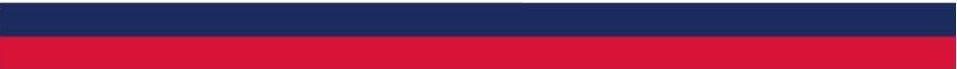 ВЫПОЛНЕНИЕ
Миграционная служба: обеспечение полной информации включая социальный, психологический портрет мигранта. Предоставление информации в органы местного самоуправления.
Ресоциализация мигрантов. 
Создание доступной информационной среды.
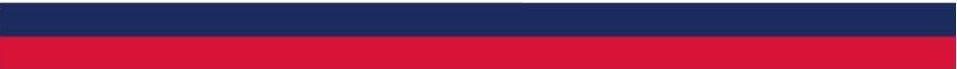 ОЦЕНКА И КОРРЕКТИРОВКА ПОЛИТИКИ
Сопоставьте имеющиеся ресурсы, факты, ценности, цели с тем, какой вариант решения и шаги выполнения Вы выбрали. Нет ли противоречий? Если нет, Вы закончили работу над проблемой. Заполняйте электронный шаблон презентации.
Если есть – нужна корректировка.  Впишите сюда, что необходимо скорректировать.
Элементы схемы (факты, ресурсы и др.), которые вы решили изменить после неудовлетворительной оценки выбранной  политики:
1.
2.
3.
…..




Какие элементы и как были изменены (опишите):
ЕСЛИ ПРОБЛЕМА (ПРОБЛЕМЫ) НЕ РЕШЕНА/НЕ РЕШЕНЫ С ПЕРВОГО ЦИКЛА, ТО ПЕРЕХОДИТЕ НА СЛЕДУЮЩИЙ СЛАЙД «КООРЕКТИРОВКИ». ЕСЛИ РЕШЕНА –  ВЫ ЗАКОНЧИЛИ РАБОТУ СО СХЕМОЙ.
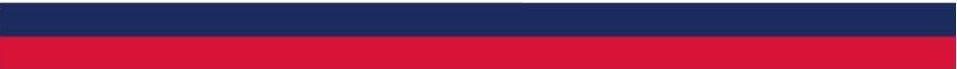